Even a casual reading of Romans reveals a great deal about the OT law
To whom it was given

Its role & purpose

Its duration
Confusion about the OT law is what prompted the book
Confusion about the OT law today
Seventh Day Adventist – Sabbath is binding today

Denominationalist – appeal to OT to justify worship and plan of salvation

Some brethren – contend for one continuous covenant

Evangelicals & some brethren – argue that Matt 5 & 19 are explanations of Deut. 24.
Old Law Taken Away
Old Law Taken Away
Old Law as Presented in Romans
Old Law as Presented in Romans
Law was given to the Jews – not Gentiles (Rom. 2:14; 3:2)
Exo. 20:2; 31:13, 16, 17; Deut. 5:1-3

Law was essential to & the occasion of sin (Rom. 4:15)

Law pointed out sin – knowledge of sin (Rom. 3:20; 7:7)

Not saved by the OT law (Rom. 3:20, 21, 28; 4:13-ff; 10:5)

Not under the law (Rom. 6:14)

Dead to the law (Rom. 7:1-4)
Old Law Taken Away
Old Law as Presented in Romans
Old Law Was Done Away
Argument: 

Ceremonial Law  (Law of Moses) – Done away
Ten Commandments (Law of God) - Remains
Law of Moses
“Ceremonial”
Sacrifices, Feasts, etc.
Done Away
Law of God
“Moral”
10 Commandments
Remain
Old Law Was Done Away
Romans 7:1-4
Rom 7:1-4

1 Or do you not know, brethren (for I speak to those who know the law), that the law has dominion over a man as long as he lives? 
2 For the woman who has a husband is bound by the law to her husband as long as he lives. But if the husband dies, she is released from the law of her husband. 
3 So then if, while her husband lives, she marries another man, she will be called an adulteress; but if her husband dies, she is free from that law, so that she is no adulteress, though she has married another man. 
4 Therefore, my brethren, you also have become dead to the law through the body of Christ, that you may be married to another-- to Him who was raised from the dead, that we should bear fruit to God.
Old Law Was Done Away
Romans 7:1-4
2 Corinthians 3:6-18
2 Cor. 3:6-18

6 who also made us sufficient as ministers of the new covenant, not of the letter but of the Spirit; for the letter kills, but the Spirit gives life. 

7 But if the ministry of death, written and engraved on stones, was glorious, so that the children of Israel could not look steadily at the face of Moses because of the glory of his countenance, which glory was passing away, 

8 how will the ministry of the Spirit not be more glorious? 

9 For if the ministry of condemnation had glory, the ministry of righteousness exceeds much more in glory
2 Cor. 3:6-18

10 For even what was made glorious had no glory in this respect, because of the glory that excels. 

11 For if what is passing away was glorious, what remains is much more glorious. 

12 Therefore, since we have such hope, we use great boldness of speech-- 

13 unlike Moses, who put a veil over his face so that the children of Israel could not look steadily at the end of what was passing away.
2 Cor. 3:6-18

14 But their minds were blinded. For until this day the same veil remains unlifted in the reading of the Old Testament, because the veil is taken away in Christ. 

15 But even to this day, when Moses is read, a veil lies on their heart. 

16 Nevertheless when one turns to the Lord, the veil is taken away. 

17 Now the Lord is the Spirit; and where the Spirit of the Lord is, there is liberty. 

18 But we all, with unveiled face, beholding as in a mirror the glory of the Lord, are being transformed into the same image from glory to glory, just as by the Spirit of the Lord.
Contrast In
Old & New Covenants
New

Of Spirit (v. 6b)
Gives Life (vv 6b-7)
Ex. in Glory (vv. 7-9)
Remains (vv. 7, 11)
Unveiled (vv. 12-18)
Old

Letter (v. 6b)
Kills (vv 6b-7)
No Glory (vv. 7-9)
Done Away (vv. 7, 11)
Veiled (vv. 12-18)
Old Law Was Done Away
Romans 7:1-4
2 Corinthians 3:6-18
Galatians 3:19-25
Gal 3:19-25

19 What purpose then does the law serve? It was added because of transgressions, till the Seed should come to whom the promise was made; and it was appointed through angels by the hand of a mediator. 

20 Now a mediator does not mediate for one only, but God is one. 

21 Is the law then against the promises of God? Certainly not! For if there had been a law given which could have given life, truly righteousness would have been by the law. 

22 But the Scripture has confined all under sin, that the promise by faith in Jesus Christ might be given to those who believe.
Gal 3:19-25

23 But before faith came, we were kept under guard by the law, kept for the faith which would afterward be revealed. 

24 Therefore the law was our tutor to bring us to Christ, that we might be justified by faith. 

25 But after faith has come, we are no longer under a tutor.
Law = Tutor
No Longer Under Tutor
Thus, No Longer Under The Law!
Old Law Was Done Away
Romans 7:1-4
2 Corinthians 3:6-18
Galatians 3:19-25
Colossians 2:14
Col 2:14

14 having wiped out the handwriting of requirements that was against us, which was contrary to us. And He has taken it out of the way, having nailed it to the cross.
Old Law Was Done Away
Romans 7:1-4
2 Corinthians 3:6-18
Galatians 3:19-25
Colossians 2:14
Jeremiah 31:31-34; Hebrews 8:7-13
Jeremiah 31:31-34

31 "Behold, the days are coming, says the LORD, when I will make a new covenant with the house of Israel and with the house of Judah-

32 not according to the covenant that I made with their fathers in the day that I took them by the hand to lead them out of the land of Egypt, My covenant which they broke, though I was a husband to them, says the LORD. 

33 But this is the covenant that I will make with the house of Israel after those days, says the LORD: I will put My law in their minds, and write it on their hearts; and I will be their God, and they shall be My people. 

34 No more shall every man teach his neighbor, and every man his brother, saying, 'Know the LORD,' for they all shall know Me, from the least of them to the greatest of them, says the LORD. For I will forgive their iniquity, and their sin I will remember no more."
Heb. 8:7-13

7 For if that first covenant had been faultless, then no place would have been sought for a second.
 
8 Because finding fault with them, He says: "Behold, the days are coming, says the LORD, when I will make a new covenant with the house of Israel and with the house of Judah– 
 
9 not according to the covenant that I made with their fathers in the day when I took them by the hand to lead them out of the land of Egypt; because they did not continue in My covenant, and I disregarded them, says the LORD. 
 
10 For this is the covenant that I will make with the house of Israel after those days, says the LORD: I will put My laws in their mind and write them on their hearts; and I will be their God, and they shall be My people.
Heb. 8:7-13

11 None of them shall teach his neighbor, and none his brother, saying, 'Know the LORD,' for all shall know Me, from the least of them to the greatest of them.  

12 For I will be merciful to their unrighteousness, and their sins and their lawless deeds I will remember no more."  

13 In that He says, "A new covenant," He has made the first obsolete. Now what is becoming obsolete and growing old is ready to vanish away.
Heb. 10:9

then He said, "Behold, I have come to do Your will, O God." He takes away the first that He may establish the second.
Old
New
Jer. 31
Two Conclusions:
There would be a NEW covenant
The New would be different than the Old
Old Law Taken Away
Old Law as Presented in Romans
Old Law Was Done Away
Law Was Done Away in Its Entirety
Law Was Done Away in Its Entirety
Every passage that teaches the law was taken away teaches that ALL the law was taken away
These texts tell us “the law” was removed.
Is no text that says “ceremonial law” was removed
Is no text that says “moral law” still binding
Law Was Done Away in Its Entirety
Every passage that teaches the law was taken away teaches that ALL the law was taken away

Romans 7:4-7 – specify the 10 commandments as being included
4 Therefore, my brethren, you also have become dead to the law through the body of Christ, that you may be married to another-- to Him who was raised from the dead, that we should bear fruit to God. 
5 For when we were in the flesh, the sinful passions which were aroused by the law were at work in our members to bear fruit to death. 
6 But now we have been delivered from the law, having died to what we were held by, so that we should serve in the newness of the Spirit and not in the oldness of the letter. 
7 What shall we say then? Is the law sin? Certainly not! On the contrary, I would not have known sin except through the law. For I would not have known covetousness unless the law had said, "You shall not covet."
Romans 7:4-7
Old Law Taken Away
Old Law as Presented in Romans
Old Law Was Done Away
Law Was Done Away in Its Entirety
Law of God And Law of Moses Are Same
Law of God And Law of Moses Are Same
Text Does Not Make a Distinction
Where are “moral” & “ceremonial” mentioned in connection with the law?
Where is text that says “ceremonial law” was abolished?
Where is text that says “moral law” continues
Where is text that says Exo. 20:2-17 & Deut. 5:6-21 are the “moral law”
Where is text that label all but the 10 commandments as “ceremonial”?
Law of God And Law of Moses Are Same
Text Does Not Make a Distinction

“Law” – not “Laws”
Bible speaks of “the law”  (Romans 51 times; Galatians 39 times)
Not once is “laws” used 
Yet, some speak of laws (moral & ceremonial)
Law of God And Law of Moses Are Same
Text Does Not Make a Distinction

“Law” – not “Laws”

Law of God & Law of Moses are the Same
Nehemiah 8
Nehemiah 8
1 Now all the people gathered together as one man in the open square that was in front of the Water Gate; and they told Ezra the scribe to bring the Book of the Law of Moses, which the LORD had commanded Israel. 
8 So they read distinctly from the book, in the Law of God; and they gave the sense, and helped them to understand the reading.
14 And they found written in the Law, which the LORD had commanded by Moses, that the children of Israel should dwell in booths during the feast of the seventh month, 
18 Also day by day, from the first day until the last day, he read from the Book of the Law of God. And they kept the feast seven days; and on the eighth day there was a sacred assembly, according to the prescribed manner.
Law of God And Law of Moses Are Same
Text Does Not Make a Distinction

“Law” – not “Laws”

Law of God & Law of Moses are the Same
Nehemiah 8 
Nehemiah 10:29
Nehemiah 10:29
these joined with their brethren, their nobles, and entered into a curse and an oath to walk in God's Law, which was given by Moses the servant of God, and to observe and do all the commandments of the LORD our Lord, and His ordinances and His statutes:
Law of God And Law of Moses Are Same
Text Does Not Make a Distinction

“Law” – not “Laws”

Law of God & Law of Moses are the Same
Nehemiah 8 
Nehemiah 10:29
Ezra 7:6, 12
Ezra 7: 6, 12
6. this Ezra came up from Babylon; and he was a skilled scribe in the Law of Moses, which the LORD God of Israel had given. The king granted him all his request, according to the hand of the LORD his God upon him. 

12. Artaxerxes, king of kings, To Ezra the priest, a scribe of the Law of the God of heaven: Perfect peace, and so forth.
Law of God And Law of Moses Are Same
Text Does Not Make a Distinction

“Law” – not “Laws”

Law of God & Law of Moses are the Same
Nehemiah 8 
Nehemiah 10:29
Ezra 7:6, 12
2 Chronicles 34:14
2 Chronicles 34:14
Now when they brought out the money that was brought into the house of the LORD, Hilkiah the priest found the Book of the Law of the LORD given by Moses.
Law of God And Law of Moses Are Same
Text Does Not Make a Distinction

“Law” – not “Laws”

Law of God & Law of Moses are the Same
Nehemiah 8 
Nehemiah 10:29
Ezra 7:6, 12
2 Chronicles 34:14
Luke 2:22-24, 39
Luke 2:22-24, 39
22 Now when the days of her purification according to the law of Moses were completed, they brought Him to Jerusalem to present Him to the Lord 

23 (as it is written in the law of the Lord, "Every male who opens the womb shall be called holy to the LORD"), 

24 and to offer a sacrifice according to what is said in the law of the Lord, "A pair of turtledoves or two young pigeons.“

39 So when they had performed all things according to the law of the Lord, they returned to Galilee, to their own city, Nazareth.
Law of God And Law of Moses Are Same
Text Does Not Make a Distinction

“Law” – not “Laws”

Law of God & Law of Moses are the Same

Ten Commandments Attributed to Moses
Mark 7:10
For Moses said, 'Honor your father and your mother'; and, 'He who curses father or mother, let him be put to death.'
Law of God And Law of Moses Are Same
Text Does Not Make a Distinction

“Law” – not “Laws”

Law of God & Law of Moses are the Same

Ten Commandments Attributed to Moses

Law of the Lord is More than Ten Commandments
2 Chronicles 31:3
The king also appointed a portion of his possessions for the burnt offerings: for the morning and evening burnt offerings, the burnt offerings for the Sabbaths and the New Moons and the set feasts, as it is written in the Law of the LORD.
Cf. Lev. 19:1-37
Law of God And Law of Moses Are Same
Text Does Not Make a Distinction

“Law” – not “Laws”

Law of God & Law of Moses are the Same

Ten Commandments Attributed to Moses

Law of the Lord is More than Ten Commandments

Law of Moses (ceremonial) – Included Morals
Deut. 27
Part of the law – “ceremonial”
Moral: (vv. 15, 18, 19, 20, 23, 24, 25)
Matt. 22:36-40 – Two greatest laws (ceremonial section)
Law of God And Law of Moses Are Same
Text Does Not Make a Distinction

“Law” – not “Laws”

Law of God & Law of Moses are the Same

Ten Commandments Attributed to Moses

Law of the Lord is More than Ten Commandments

Law of Moses (ceremonial) – Included Morals

New Law is Second – Not Third
Heb. 8:7-13
7 For if that first covenant had been faultless, then no place would have been sought for a second. 
8 Because finding fault with them, He says: "Behold, the days are coming, says the LORD, when I will make a new covenant with the house of Israel and with the house of Judah--  
9 not according to the covenant that I made with their fathers in the day when I took them by the hand to lead them out of the land of Egypt; because they did not continue in My covenant, and I disregarded them, says the LORD.  
10 For this is the covenant that I will make with the house of Israel after those days, says the LORD: I will put My laws in their mind and write them on their hearts; and I will be their God, and they shall be My people
Heb. 8:7-13
11 None of them shall teach his neighbor, and none his brother, saying, 'Know the LORD,' for all shall know Me, from the least of them to the greatest of them.  
12 For I will be merciful to their unrighteousness, and their sins and their lawless deeds I will remember no more."  
13 In that He says, "A new covenant," He has made the first obsolete. Now what is becoming obsolete and growing old is ready to vanish away.
Old Testament
New
Testament
1st
2nd
2nd
New
Testament
Ceremonial
Law of Moses
Moral
Law of God
3rd
1st
Old Law Taken Away
Old Law as Presented in Romans
Old Law Was Done Away
Law Was Done Away in Its Entirety
Law of God And Law of Moses Are Same
Are the 10 Commandments Binding Today?
Are the 10 Commandments Binding Today?
If the Old Law was taken away – then the 10 commandments were taken away
Any passage that says the Old Law was taken away – says the 10 commandments were taken away
Rom. 7:4, 7 – dead to the 10 commandments

Most of the 10 commandments are repeated in the New Testament
They are binding – not because they are found in the 10 commandments
They are binding – because they are found in the New Testament
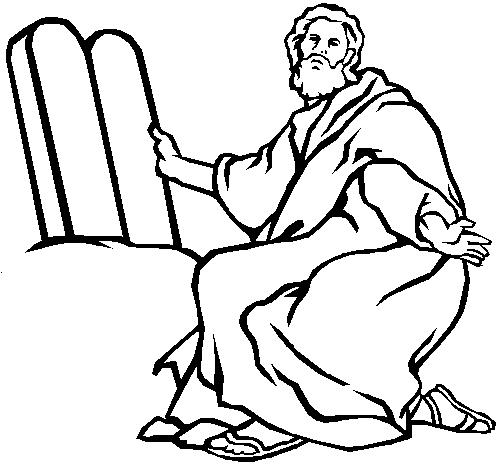 Do the 10 Commandments Apply Today?
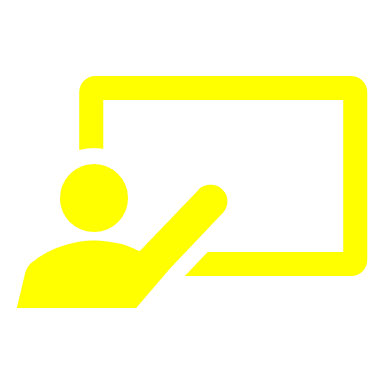 Do Rules of Last Year’s Teacher Apply?
X
Old Law Taken Away
Old Law as Presented in Romans
Old Law Was Done Away
Law Was Done Away in Its Entirety
Law of God And Law of Moses Are Same
Are the 10 Commandments Binding Today?
Old Law Taken Away
What Does This Mean
to Us?

Not required to keep – Sac.
Sins not remembered yearly
Sins completely gone
NT (not OT) source of authority